✄
Paleogeography – 380 Ma
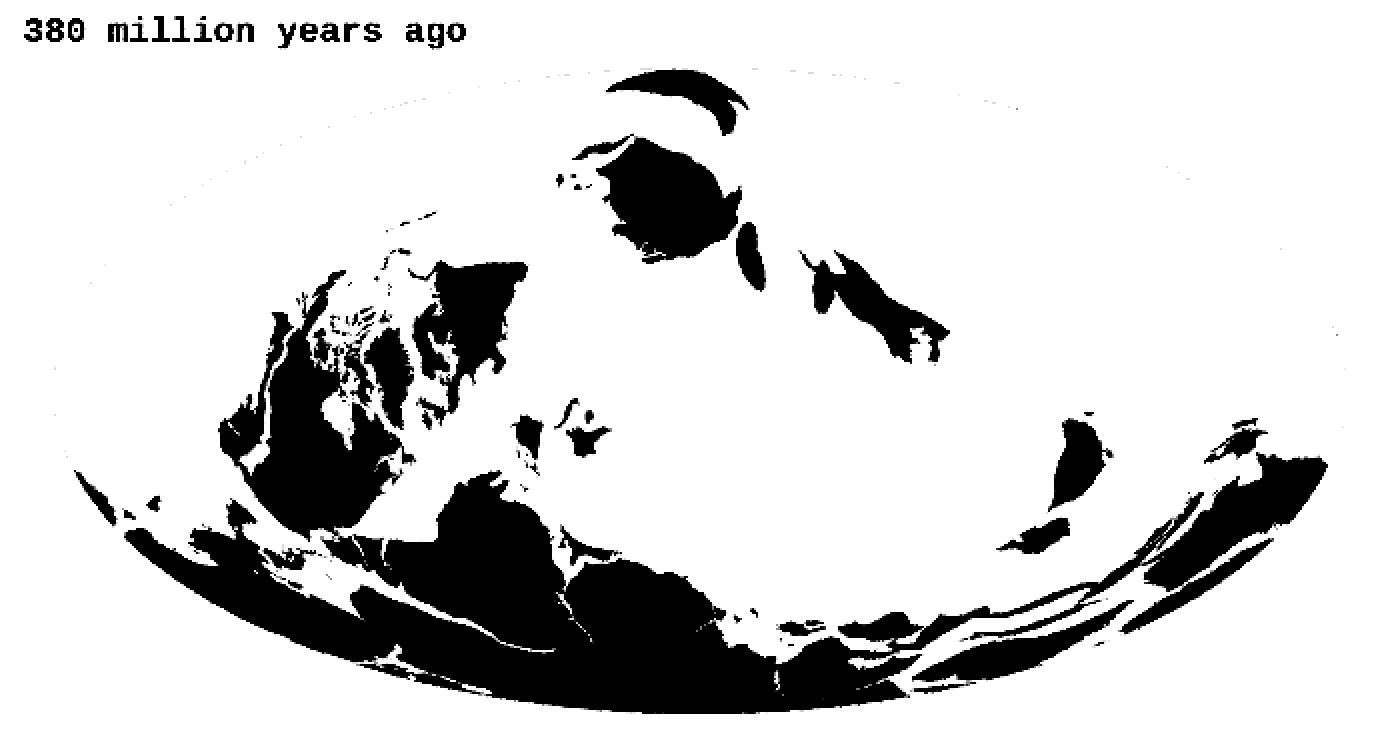 map from https://www.axios.com/supercontinent-breakup-drove-evolution-2407903317.html
✄
⠠⠏⠁⠇⠑⠕⠛⠑⠕⠛⠗⠁⠏⠓⠽⠀⠤⠀⠼⠉⠓⠚⠀⠠⠍⠁
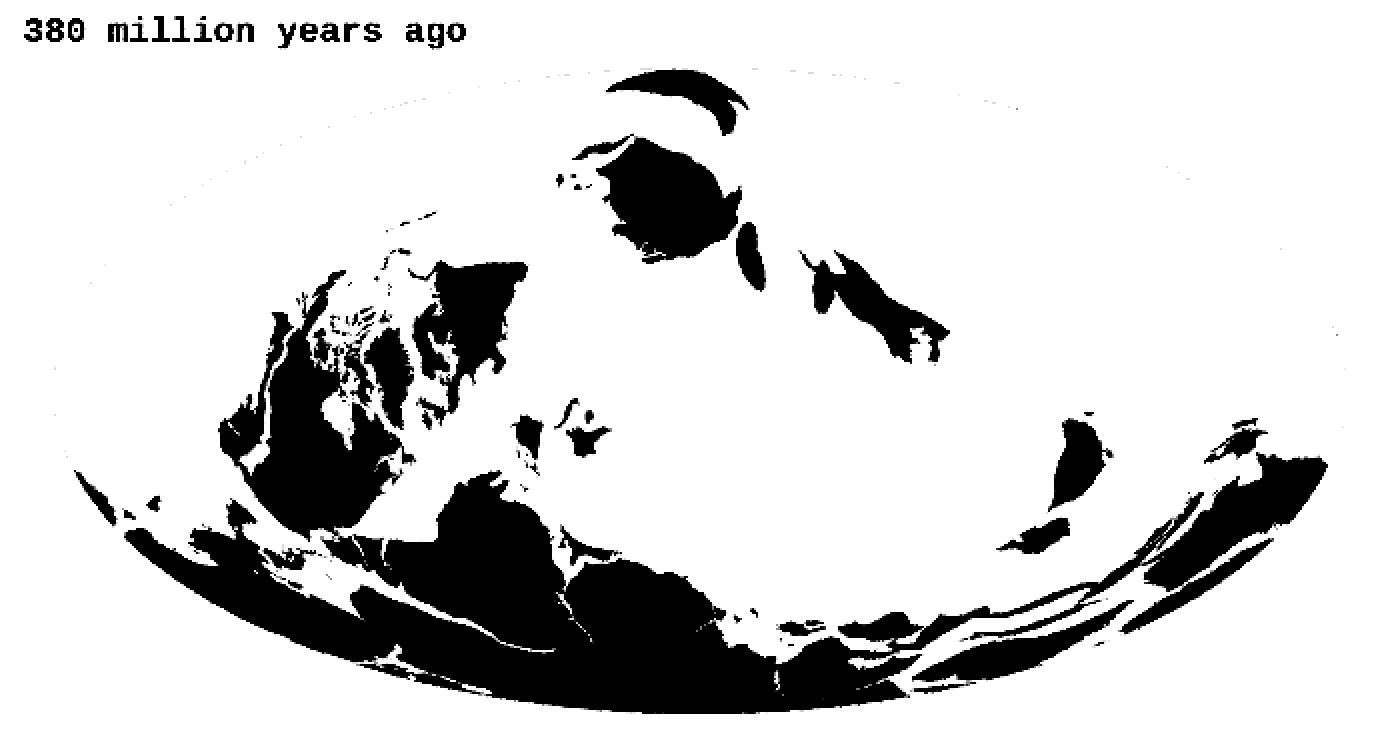 ✄
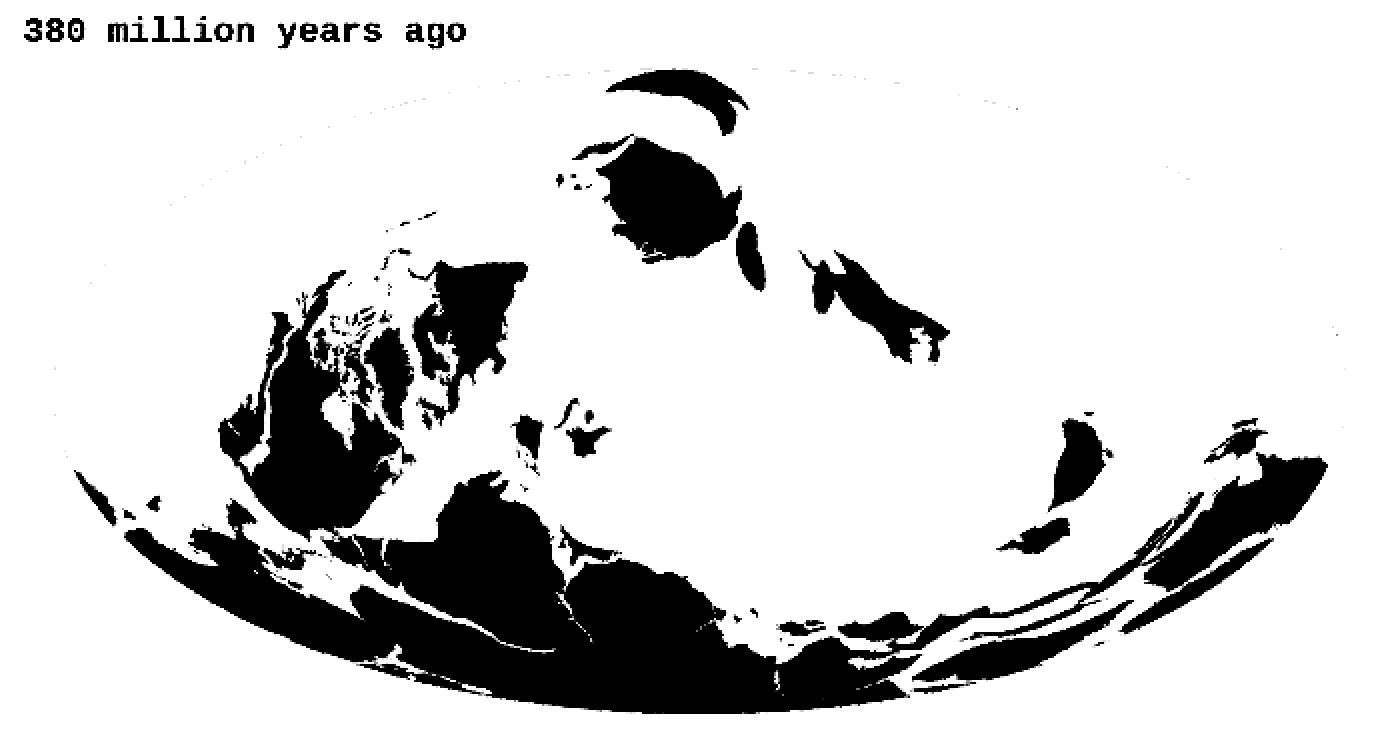